ESTRUCTURA ORGÁNICA
Periodo agosto – octubre 2022
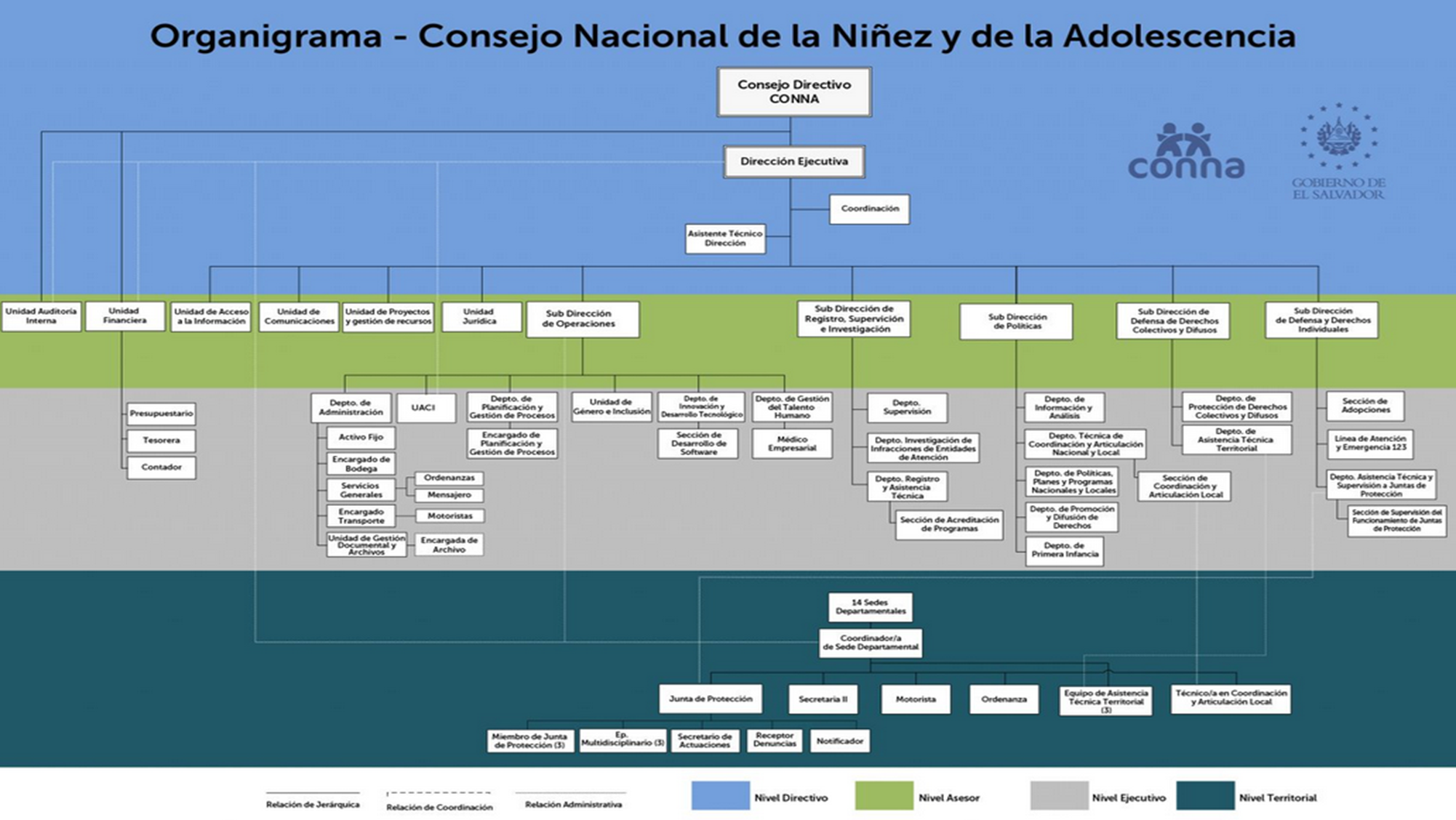 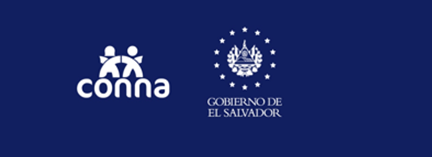 ORGANIGRAMA
Consejo Directivo

Es el órgano supremo del CONNA, el cual está integrado por la máxima autoridad de las siguientes Instituciones:
Del Órgano Ejecutivo, los titulares encargados de los siguientes ramos:
Seguridad Pública y Justicia;
Hacienda;
Educación;
Trabajo y Previsión Social; y,
Salud Pública y Asistencia Social.
De la Procuraduría General de la República;
De la Corporación de Municipalidades de la República de El Salvador; y,
Cuatro representantes de la sociedad civil organizada elegidos por la Red de Atención Compartida, dos de los cuales pertenecen a organizaciones no gubernamentales de Derechos Humanos.
 
Nombre del Presidente del Consejo Directivo: Álvaro Ernesto Clemente Castillo 
Mujeres:11
Hombres: 10
Total de funcionarios: 21
Dirección Ejecutiva
Es responsable de organizar y dirigir las subdirecciones, unidades y dependencias del CONNA y supervisar las actividades técnicas, administrativas, financieras y programáticas de la institución, bajo los lineamientos del Consejo Directivo como órgano ejecutor y de administración.



Nombre de la titular: Linda Aracely Amaya de Morán

Mujeres: 3
Hombres: 1
Total de empleados: 4
Unidad de Coordinación Ejecutiva
Asesorar y asistir técnicamente a la Directora o Director Ejecutivo para el cumplimiento de sus atribuciones, mediante la coordinación y seguimiento de las funciones de cada una de las Subdirecciones y Sedes Departamentales del CONNA; así como para la elaboración de opiniones especializadas en materia de derechos humanos de la niñez y adolescencia, en congruencia con los Planes de Gobierno de la Presidencia de la República, lineamientos emanados por el Consejo Directivo y planes específicos institucionales, con el propósito de apoyar el cumplimiento de los objetivos de la institución.


Nombre de la titular: Linda Aracely Amaya de Morán

Mujeres: 3
Hombres: 1
Total de empleados:4
Gerencia Jurídica y Procesos Legales
Brindar asesoría legal al consejo directivo, Dirección Ejecutiva y demás jefaturas para enmarcar su quehacer en la normativa vigente, actuando como apoderado de la presidencia del CONNA.


Nombre del titular: xxxxxxxx

Mujeres: 2
Hombres: 1
Total de empleados: 3
Gerencia de Primera Infancia
Responsable de conducir el proceso de formulación, monitoreo y evaluación de la Estrategia Nacional para el Desarrollo Integral de la Primera Infancia 


Nombre de la titular: xxxxxxxxx

Mujeres: 3
Hombres: 0
Total de empleados: 3
Unidad de Proyectos y Gestión de Recursos
Responsable de apoyar a la Dirección Ejecutiva y las Subdirecciones Técnicas en la gestión de cooperación técnica y financiera ante organismos nacionales e internacionales, para la movilización de recursos en apoyo a sus políticas y estrategias, incluyendo la gestión de misiones oficiales en el exterior para la representación del CONNA en reuniones técnicas internacionales y el desarrollo del talento humano para aumentar las capacidades técnicas, administrativas en concordancia con lo dispuesto en la Política Nacional de Protección de Derechos de Niñez y Adolescencia. 


Nombre de la titular: xxxxxxx

Mujeres: 2
Hombres: 1
Total de empleados: 3
Unidad de Comunicaciones
Responsable de coordinar acciones relacionadas con la comunicación social encaminadas a dar cumplimiento a las funciones y competencias del CONNA como ente rector en materia de Niñez y Adolescencia.



Nombre del titular: xxxxxxxxxx

Mujeres: 2
Hombres: 1
Total de empleados: 3
Unidad de Acceso a la Información Pública
Responsable de dar cumplimiento a la Ley de Acceso a la Información Pública y garantizar la transparencia de las funciones institucionales. 



Nombre de la titular: Laura Lisset Centeno Zavaleta

Mujeres: 1
Hombres: 0
Total de empleados: 1
Unidad Financiera Institucional
Responsable de Planificar, organizar, dirigir, coordinar, gestionar y supervisar, las actividades del Proceso Administrativo Financiero en lo relativo a presupuesto, Tesorería y Contabilidad de la institución, en forma integrada e interrelacionada, velando por el cumplimiento de las disposiciones legales y técnicas vigentes.



Nombre del titular: xxxxxxxx

Mujeres: 6
Hombres: 4
Total de empleados: 10
Unidad de Innovación y Desarrollo Tecnológico
Supervisar y participar en el diseño de los sistemas de información institucionales, así como mantener el buen funcionamiento de las comunicaciones, servidores y equipos institucionales que permitan cumplir con eficiencia las atribuciones del CONNA y brindar apoyo técnico a todas sus dependencias en lo tecnológico.



Nombre del titular: xxxxxxxxxxxxx
Mujeres: 0
Hombres:  7
Total de empleados:  7
Unidad de Auditoría Interna
Responsable de brindar apoyo al Consejo Directivo y al Director o Directora Ejecutiva a través de la evaluación y seguimiento de las operaciones, actividades y programas, como del sistema de control interno; realización de exámenes especiales sobre aspectos financieros contables, y auditorias operativas de conformidad a las disposiciones legales y técnicas establecidas, presentando recomendaciones viables y oportunas que agreguen valor a fin de velar por el adecuado funcionamiento institucional. 

Nombre del titular: xxxxxxxxxxxxxxxxx

Mujeres:0
Hombres: 2
Total de empleados: 2
Subdirección de Operaciones
Responsable de brindar el apoyo administrativo, informático, legal y sustantivo, armonizando las diferentes operaciones que se manejan en el estado, aplicando la transparencia, eficiencia y optimización de los recursos institucionales.


Nombre del titular: xxxxxxxxxxxxx


Mujeres: 1
Hombres: 2
Total de empleados: 3
Unidad de Adquisiciones y Contrataciones Institucionales
Responsable de ejecutar los diferentes procesos de adquisiciones y contrataciones de bienes, obras y/o servicios según procedimientos establecidos en la Ley de Adquisiciones y Contrataciones de la Administración Pública, LACAP, Reglamento de la LACAP e instructivos y Manuales aprobados por la Unidad Normativa de Adquisiciones y Contrataciones de la Administración Pública (UNAC), de conformidad al Presupuesto Institucional aprobado y conforme a los requerimientos de las unidades solicitantes. 

Nombre del titular: xxxxxxxxxxxxxxxx

Mujeres: 2
Hombres: 1
Total de empleados: 3
Departamento de Administración
Responsable de garantizar el desempeño eficiente del personal y uso adecuado de los recursos, así como de la gestión de proyectos para el desarrollo institucional y el cumplimiento de las atribuciones del CONNA.


Nombre del titular: xxxxxxxxxxxxxxx

Mujeres: 2
Hombres: 24
Total de empleados: 26
Unidad de Gestión Documental y Archivos
Responsable de gestionar técnicamente según la normativa establecida, la documentación e información, que ingresa o se genera en las dependencias del CONNA en el ejercicio de sus funciones específicas, facilitando la gestión institucional, transparencia, acceso a la documentación e información.

Nombre del titular: xxxxxxxxxxxx

Mujeres: 2
Hombres: 0
Total de empleados: 2
Departamento de Planificación y Desarrollo Institucional
Responsable de asesorar a los diferentes niveles institucionales directivo, asesor y ejecutivo, en materia de planificación y desarrollo institucional, mediante la elaboración de instrumentos metodológicos y técnicos, que faciliten el direccionamiento del quehacer institucional, propiciando la coordinación y articulación entre la Dirección, Subdirecciones, Departamento y Unidades que conforman el CONNA, para alcanzar los resultados institucionales.


Nombre de la titular: xxxxxxxxxxxxxx

Mujeres: 2
Hombres: 1
Total de empleados: 3
Departamento de Género e Inclusión
Liderar el proceso de transversalización del principio de igualdad y no discriminación en las acciones institucionales de promoción, defensa de derechos y en la cultura institucional. Así como realizar el seguimiento al cumplimiento de la normativa sobre igualdad de género.   

Nombre del titular: xxxxxxxxxxxxxxx

Mujeres: 1
Hombres: 0
Total de empleados: 1
Departamento de Gestión de Talento Humano
Responsable de planificar y coordinar las actividades relacionadas con la administración y desarrollo del talento humano de la institución, proponiendo políticas, objetivos acordes al desarrollo administrativo y de carrera del personal.


Nombre de la titular: xxxxxxxxxxxxxxx

Mujeres: 6
Hombres: 4
Total de empleados: 10
Subdirección de Políticas
Responsable de coordinar y gestionar los procesos institucionales relativos al diseño, formulación, monitoreo y evaluación de la Política Nacional de Protección Integral de la Niñez y de la Adolescencia; el procesamiento y análisis de información relacionada con la situación de los derechos de la niñez y de la adolescencia; y el apoyo en el proceso de la planificación para la coordinación y articulación del Sistema Nacional de Protección creado con la LEPINA. 


Nombre de la titular: xxxxxxxxxxxxx

Mujeres: 2
Hombres: 0
Total de empleados: 2
Departamento de Información y Análisis
Responsable de Producir información relacionada con los derechos humanos de niñas, niños y adolescentes que contribuya con la toma de decisiones para el cumplimiento efectivo de sus derechos, y sea del conocimiento público.


Nombre de la titular: xxxxxxxxxxxx

Mujeres: 2
Hombres: 4
Total de empleados: 5
Departamento Técnico de Coordinación y Articulación Nacional y Local
Responsable de asesorar y apoyar a la Directora o Director Ejecutivo y demás dependencias del CONNA en el trabajo de articulación y coordinación del Sistema Nacional de Protección, que contribuya con la garantía de los derechos de las niñas, niños y adolescentes en El Salvador. 


Nombre de la titular: xxxxxxxxxxxxx

Mujeres: 4
Hombres: 0
Total de empleados: 4
Departamento de Políticas, Planes y Programas Nacionales y Locales
Responsable de gestionar el proceso de institucionalización de la Política Nacional de Protección Integral de la Niñez y de la Adolescencia en las instituciones del Sistema Nacional de Protección y otros organismos, para garantizar de manera efectiva los derechos de las niñas, niños y adolescentes en El Salvador.


Nombre de la titular: xxxxxxxxxxxxxx

Mujeres: 4
Hombres: 1
Total de empleados: 5
Departamento de Promoción y Difusión de Derechos
Responsable de desarrollar y fortalecer habilidades y competencias en materia de derechos humanos de la niñez y adolescencia a las y los operadores del Sistema Nacional de Protección, diversos actores locales y población en general, con la finalidad de contribuir al cumplimiento de los derechos de las niñas, niños y adolescentes en El Salvador. 


Nombre del titular: xxxxxxxxxxxxxxxx

Mujeres: 1
Hombres: 4
Total de empleados: 5
Subdirección de Registro, Supervisión e Investigación e Investigación
Responsable de coordinar, organizar y dirigir los procedimientos administrativos de autorización, registro y acreditación de las entidades y programas de atención de la niñez y de la adolescencia; así como los procedimientos de supervisión y vigilancia competencia del CONNA, para garantizar calidad en los servicios que prestan, en el marco de la Ley y la Política Nacional de Protección Integral de la Niñez y Adolescencia.


Nombre del titular: xxxxxxxxxxxxx

Mujeres: 1
Hombres: 1
Total de empleados: 2
Departamento de Autorización de Salas Cunas
Este departamento sirve como ente rector para la autorización del funcionamiento del programa de salas cunas para el cumplimento de la ley de las políticas de crecer juntos.

Nombre del titular: pendiente 


Mujeres: 
Hombres: 
Total de empleados:
Departamento de Registro y Asistencia Técnica
Responsable de velar por que los procedimientos de autorización administrativa y registro de las entidades de atención a la niñez y adolescencia sean realizados con efectividad, eficacia y respeto al debido proceso.


Nombre de la titular: xxxxxxxxxxxxxx

Mujeres: 6
Hombres: 3
Total de empleados: 9
Departamento de Supervisión
Responsable de organizar y coordinar los procesos de supervisión y vigilancia competencia del CONNA relacionados al rol del ISNA en la RAC, cumplimiento de medida de acogimiento institucional y respeto de derechos de niñas, niños y adolescentes sujetos a adopción, basado en los artículos 129, 135 numeral 13 y 178 inciso 2° de la LEPINA.


Nombre de la titular: xxxxxxxxxxxxx
Mujeres: 2
Hombres: 1
Total de empleados: 3
Departamento Investigación de Infracciones de Entidades de Atención
Responsable de garantizar el respeto al debido proceso legal en el trámite del procedimiento administrativo sancionador de los miembros de la Red de Atención Compartida.


Nombre del titular: xxxxxxxxxxxxxxx

Mujeres: 4
Hombres: 1
Total de empleados: 5
Subdirección de Defensa de Derechos Colectivos y Difusos
Responsable de dirigir los procesos de asistencia técnica, coordinación y articulación local orientados a la creación y funcionamiento de los Comités Locales de Derechos de la Niñez y Adolescencia, contribuyendo al funcionamiento del Sistema Nacional de Protección Integral de la Niñez y Adolescencia y a la promoción, difusión y protección de los derechos colectivos y difusos de las niñas, niños y adolescentes en el ámbito local.


Nombre de la titular: xxxxxxxxxxxxx

Mujeres: 2
Hombres: 0
Total de empleados: 2
Departamento de Defensa de Derechos Colectivos
Nombre de la titular: xxxxxxxxxx


Mujeres: 1
Hombres: 1
Total de empleados: 2
Departamento de Protección de Derechos Colectivos y Difusos
Responsable de liderar, gestionar, analizar, proponer y desarrollar mecanismos para la defensa efectiva de los derechos de niñas, niños y adolescentes, mediante la activación de diversos actores del Sistema Nacional de Protección de la Niñez y de la Adolescencia, así como la ejecución de otras acciones para la protección de derechos.

Nombre de la titular: xxxxxxxxxx

Mujeres: 3
Hombres: 3
Total de empleados: 6
Departamento de Gestión Territorial
Responsable de Brindar, gestionar y liderar el proceso de asistencia técnica y acompañamiento a las municipalidades y Comités Locales para la conformación y funcionamiento de los Comités Locales de Derechos de la Niñez y Adolescencia y de las Asociaciones de Promoción y Asistencia a los Derechos de la Niñez y Adolescencia; de acuerdo a lo establecido en la LEPINA y sus respectivos reglamentos.

Nombre de la titular: xxxxxxxxx

Mujeres: 26
Hombres: 19
Total de empleados: 45
Subdirección de Defensa de Derechos Individuales
Responsable de coordinar y gestionar el desarrollo de la defensa efectiva de los derechos de la niñez y de la adolescencia, así como la asistencia técnica y la supervisión de las Juntas de Protección de la Niñez y de la adolescencia.


Nombre de la titular: xxxxxxxxx 

Mujeres: 3
Hombres: 0
Total de empleados: 3
Sección de Adopciones
Responsable de Diseñar, coordinar y dar seguimiento a los procedimientos y procesos que se lleven a cabo para la vigilancia del respeto de los derechos de las niñas, niños y adolescentes sujetos a adopción, de acuerdo a la atribución conferida al CONNA en el numeral 13 del artículo 135 de la LEPINA.


Nombre de la titular: xxxxxxxxx 

Mujeres: 
Hombres: 1
Total de empleados: 1
Departamento de Asistencia Técnica y Supervisión a Juntas de Protección
Responsable de gestionar y brindar asistencia técnica a las Juntas de Protección de la niñez y de la adolescencia, mediante la emisión de lineamientos, opiniones, informes técnicos, normas internas y otros instrumentos que permitan mejorar el adecuado funcionamiento de las referidas Juntas de Protección.


Nombre del titular: xxxxxxxx


Mujeres: 9
Hombres: 4
Total de empleados: 13
Línea de Atención y Emergencia 123
Responsable de Coordinar, supervisar y garantizar el buen funcionamiento de la Línea de Atención y Emergencia, brindando asistencia técnica, para la orientación, promoción, contención y protección de los derechos de niñas, niños y adolescentes; asimismo, garantizar la derivación de casos a mecanismos de protección derechos de niñas, niños y adolescentes.



Nombre de la titular: xxxxxxxxx

Mujeres: 3
Hombres: 1
Total de empleados: 4